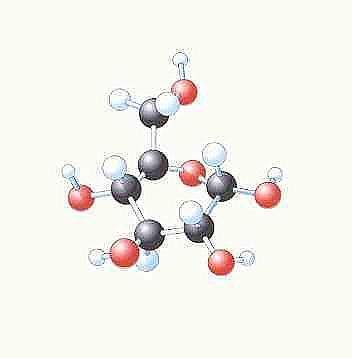 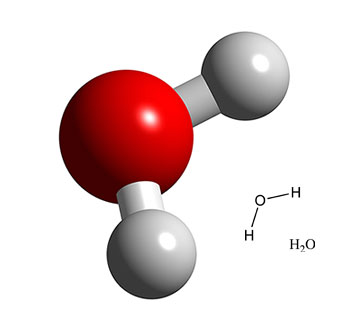 Organische stoffen
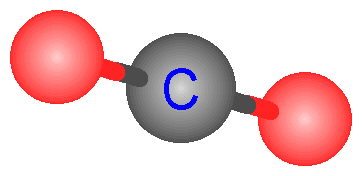 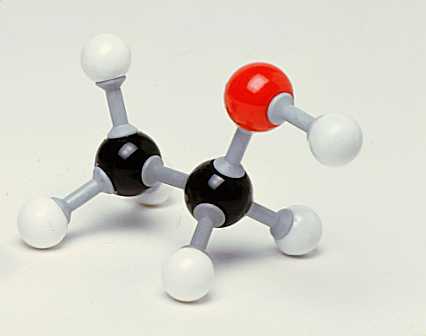 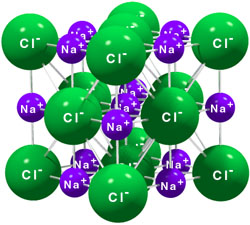 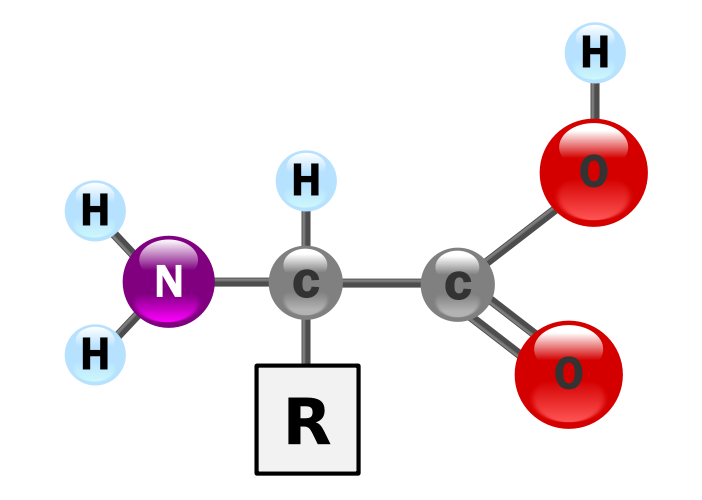 Anorganische stoffen
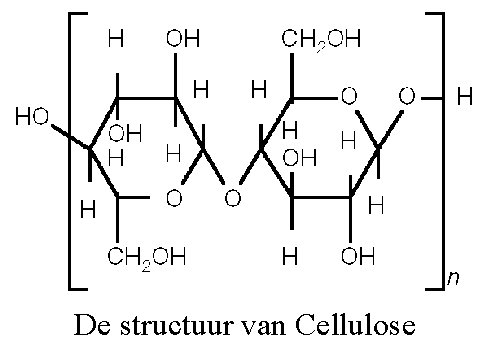 Organische stoffen
Afkomstig van organismen
Grote ingewikkelde moleculen
Minimaal 2 C-atomen (daarnaast vooral H en O)
O.a. koolhydraten, eiwitten, vetten

Anorganische stoffen
-Zowel in organismen voorkomend als de levenloze natuur
-Kleine eenvoudige moleculen
-O.a. water, CO2, O2, zouten
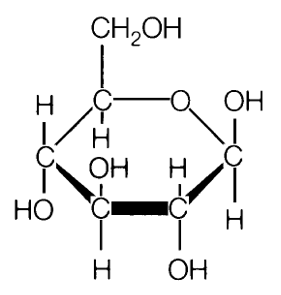 glucose
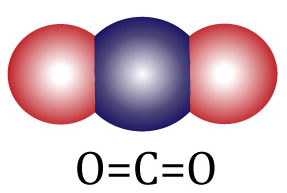 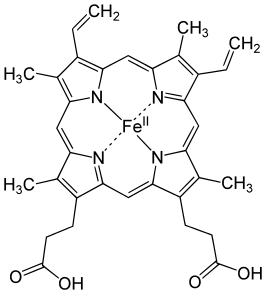 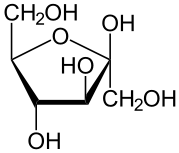 1. Hemoglobine
2. Calcium (Ca2+)
4. Fructose
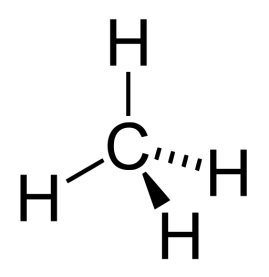 3. Methaan
5. H2O
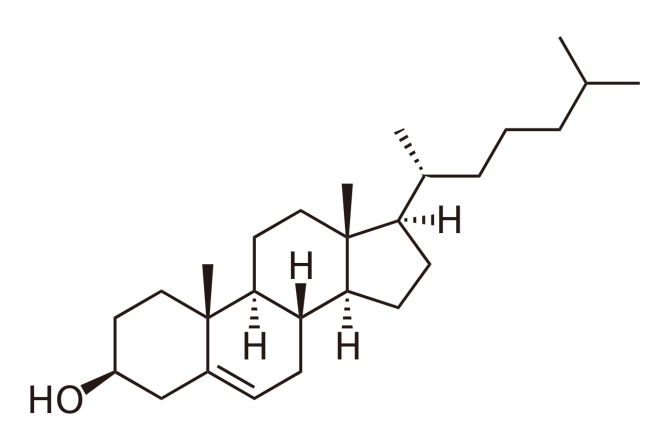 6. Koolmono-oxide
8. DNA
9. Cholesterol
7. Glycine (een aminozuur)
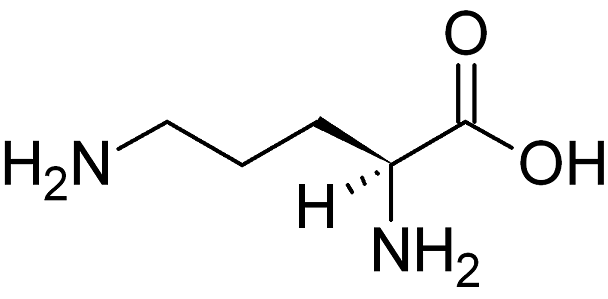 10. Natriumfosfaat (Na3PO4)
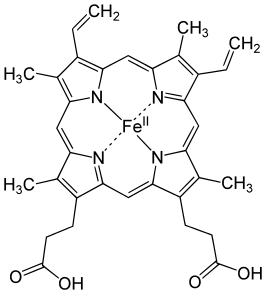 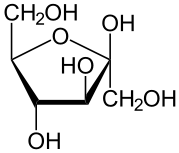 1. Hemoglobine
2. Calcium (Ca2+)
4. Fructose
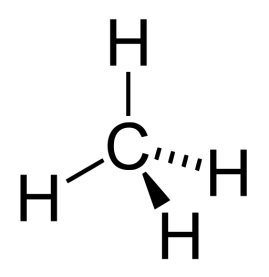 3. Methaan
5. H2O
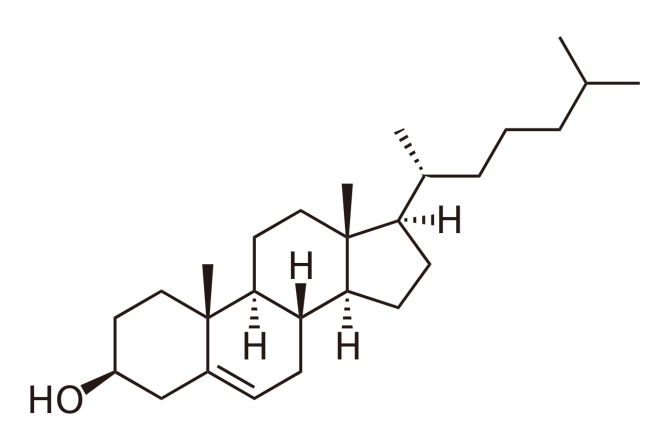 6. Koolmono-oxide
8. DNA
9. Cholesterol
7. Glycine (een aminozuur)
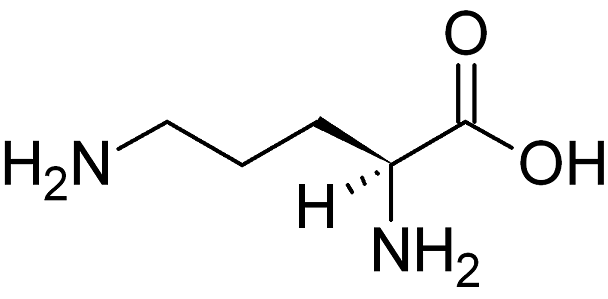 10. Natriumfosfaat (Na3PO4)
Rood = organische stof
Autotrofe organismen
Kunnen organische stoffen maken uit alleen anorganische stoffen
Geen andere organismen nodig voor hun voedsel
M.b.v. fotosynthese in de bladgroenkorrels (chlorofyl)
Planten en enkele bacteriën
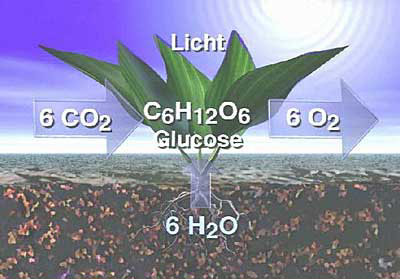 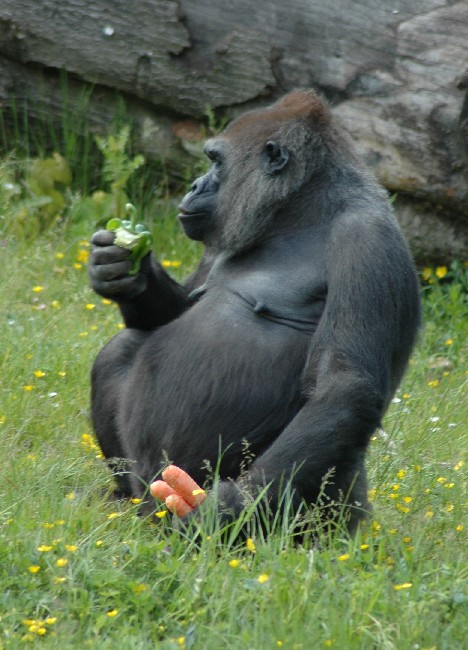 Heterotrofe organismen

-Kunnen niet zelf organische stoffen maken uit alleen anorganische stoffen

-Andere organismen nodig voor voedsel

-Schimmels, dieren en meeste bacteriën
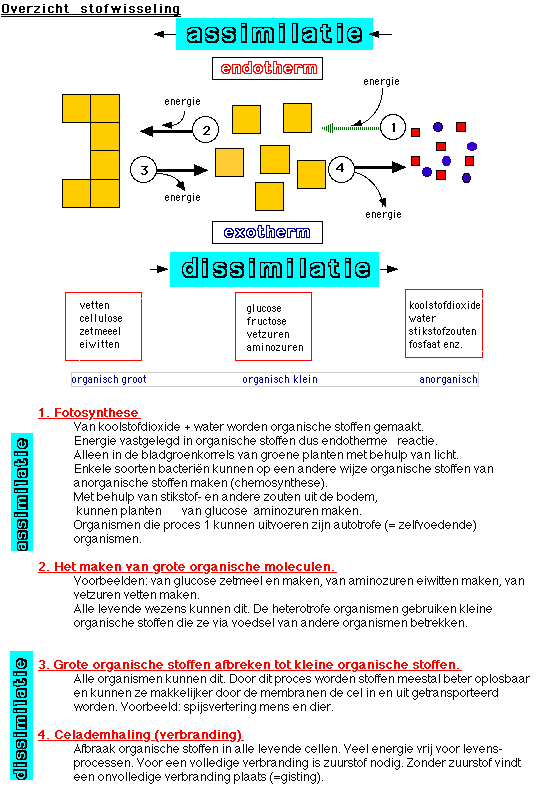 Koolstofassimilatie (Fotosynthese)
 Alleen in autotrofe organismen
2) 	Voortgezette assimilatie
 Zowel in autotrofe als heterotrofe organismen
Bron: Bioplek.org
ATP als ‘oplaadbare batterij’
Verbruik door arbeid
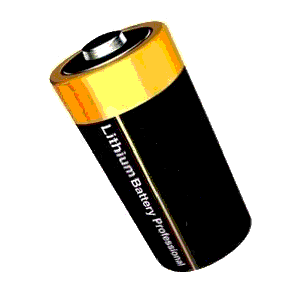 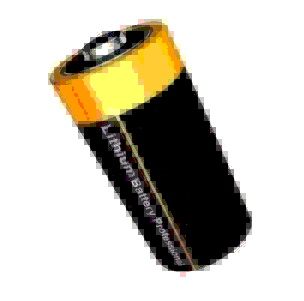 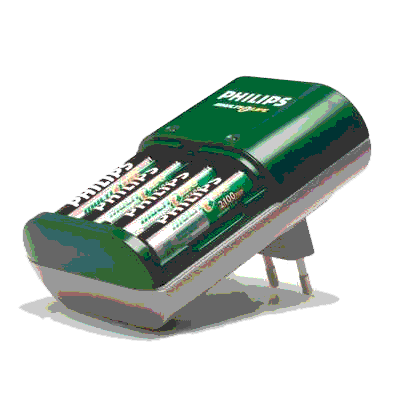 ATP is de universele energieleverancier
Verbruik door arbeid
ATP
ADP + Pi
Opbouw m.b.v. fotosynthese of dissimilatie van organische stoffen
= fosforylering
(binden van een fosfaatgroep)
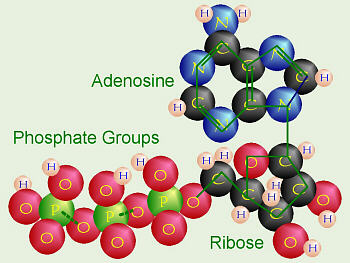 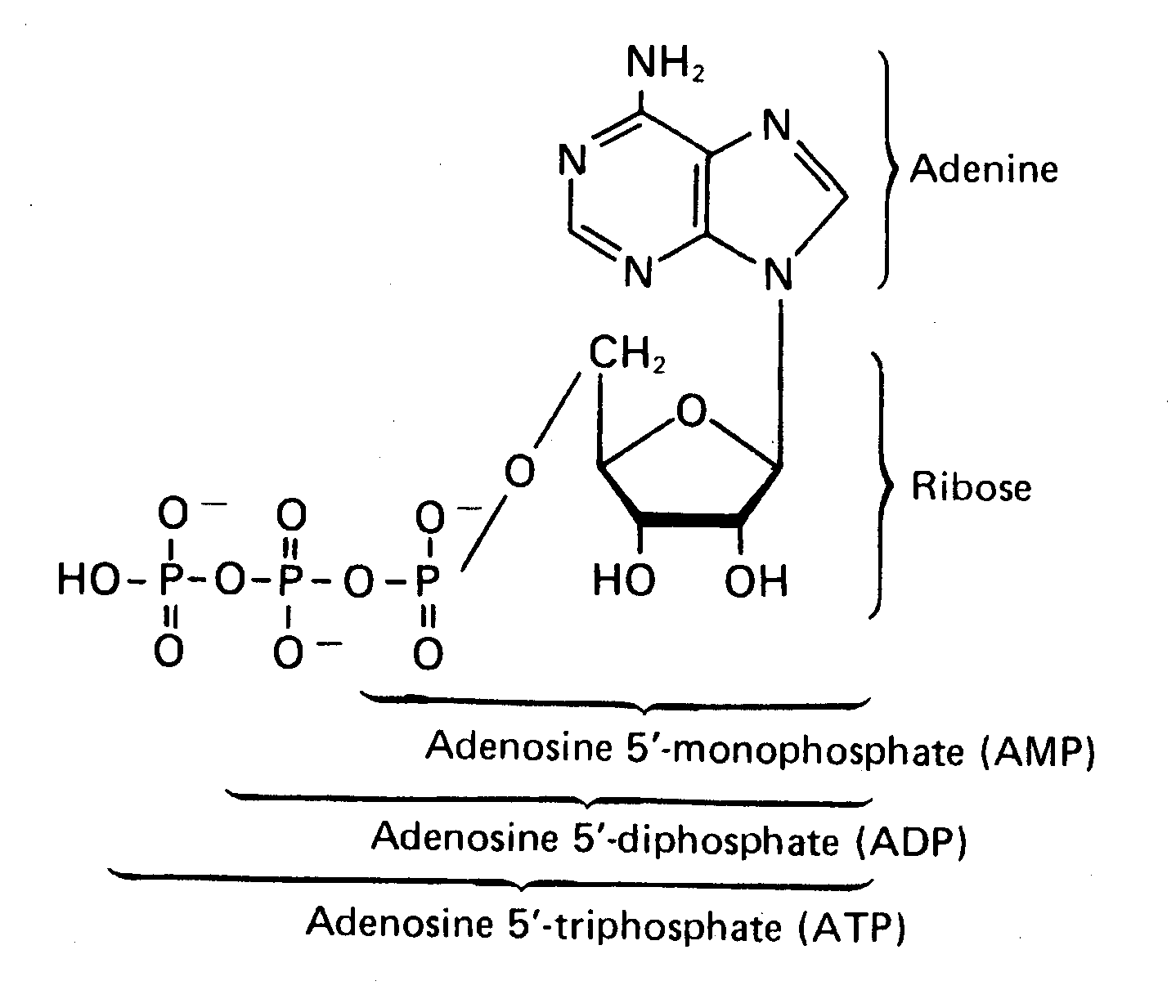 ATP